Theory of smuggling through the border
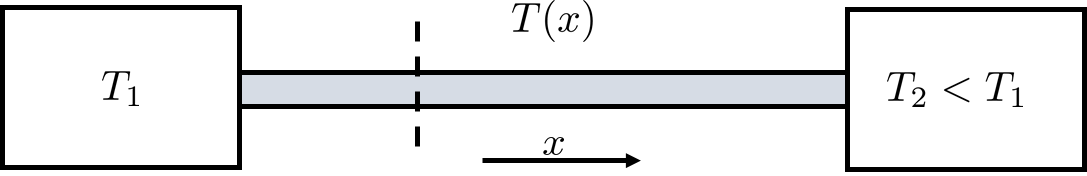 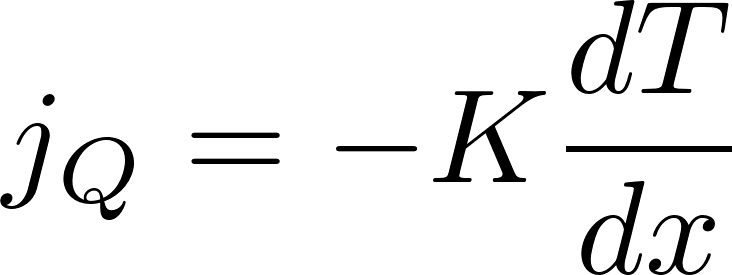 1
Smuggling the energy
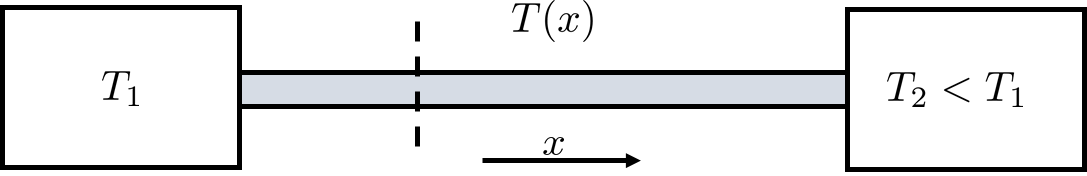 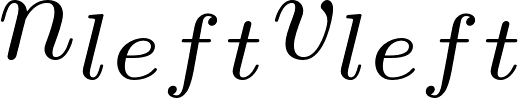 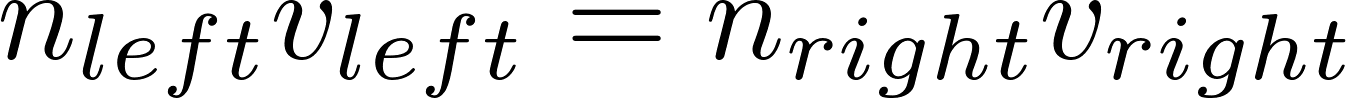 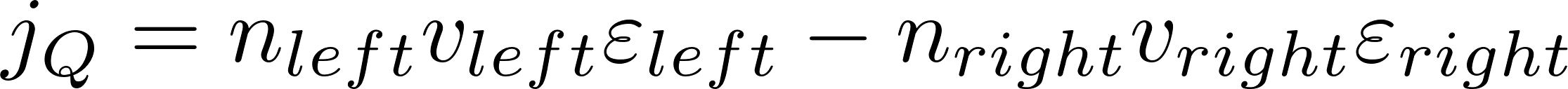 2
Smuggling the energy
So to continue with our reasoning we have to repeat basic facts about molecular mean free path. Next, we present some slides from the course of mechanics
3
Scattering cross section
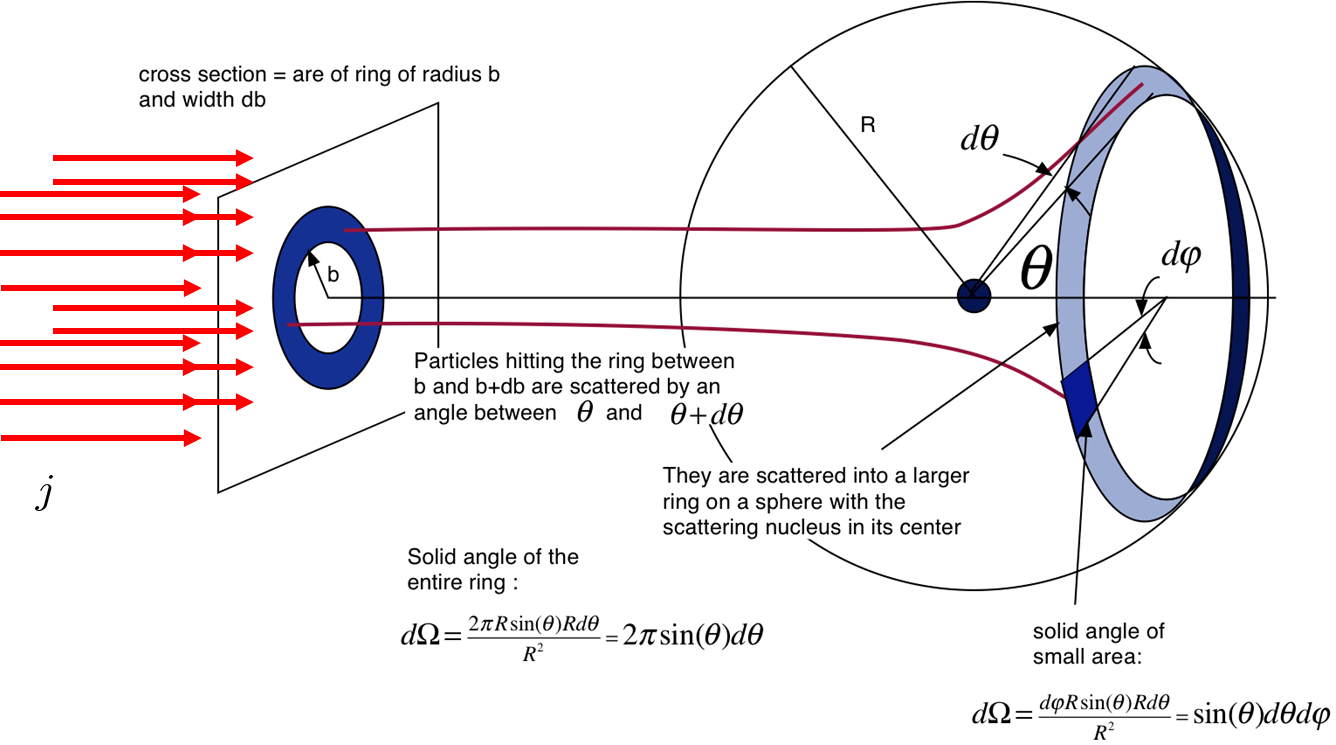 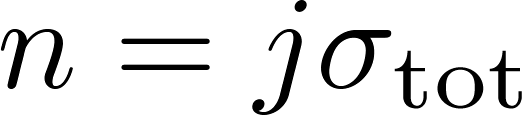 4
Mean free path estimate from the total cross section
Imagine the following experiment. A particle (the blue one in the figure) is shot into a gas of randomly moving particles (the grey ones in the figure).
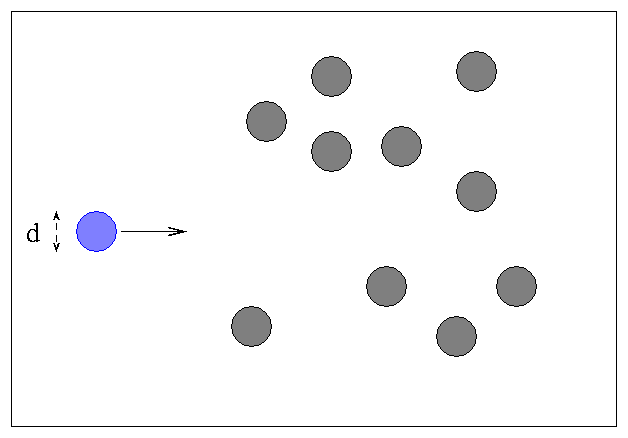 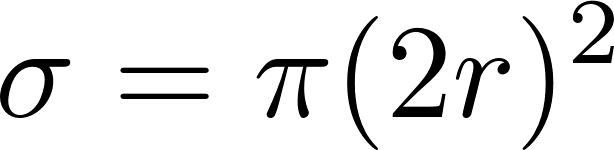 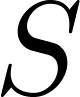 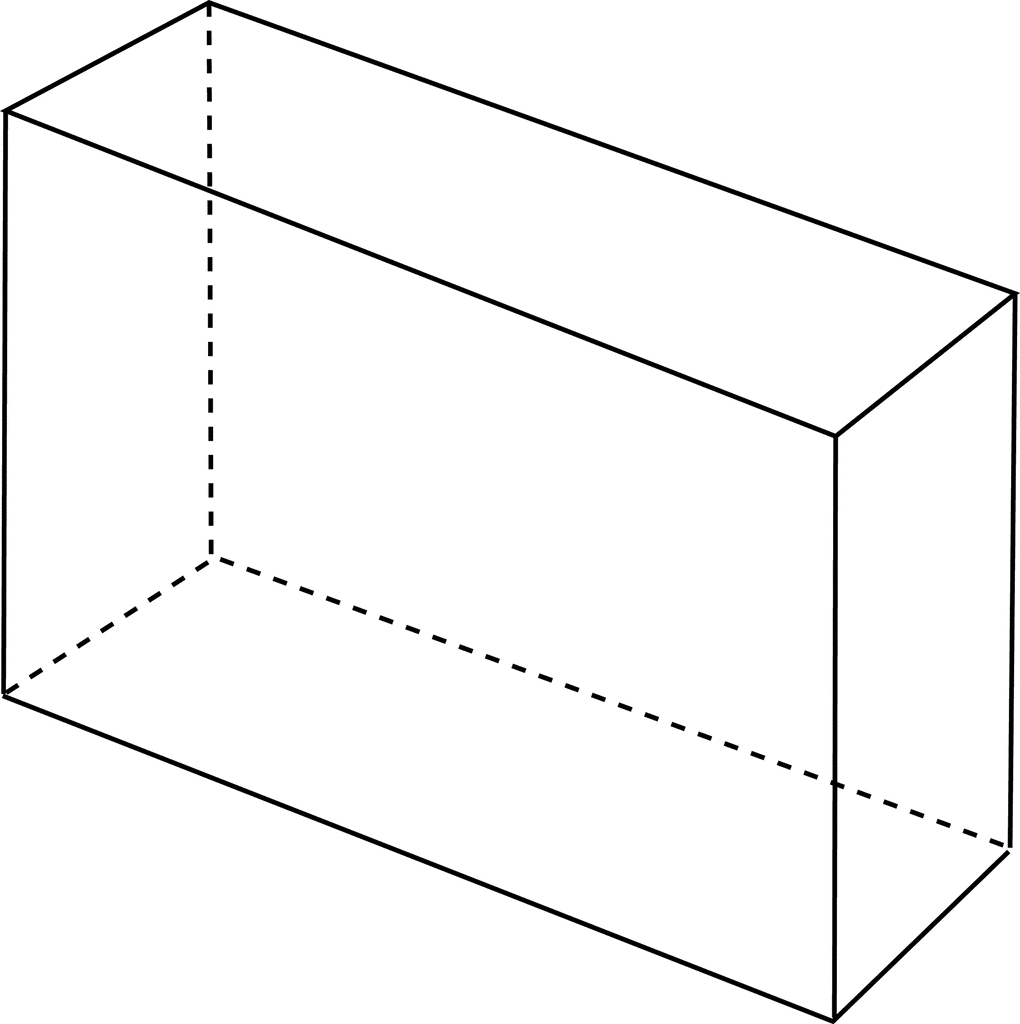 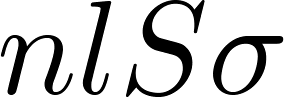 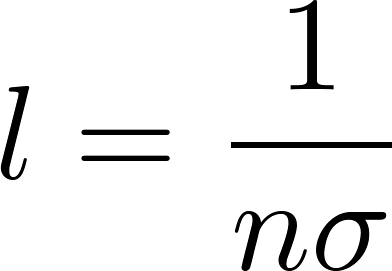 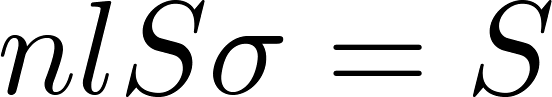 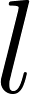 5
Typical mean free path
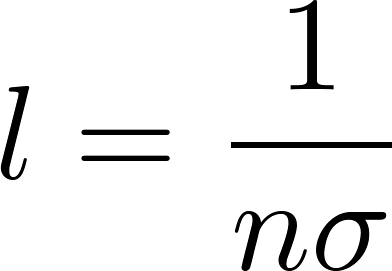 6
Energy (“heat”) transfer
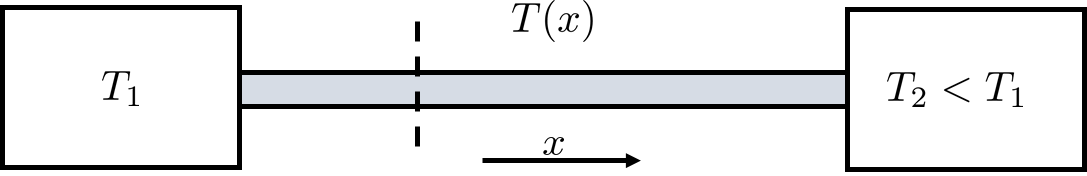 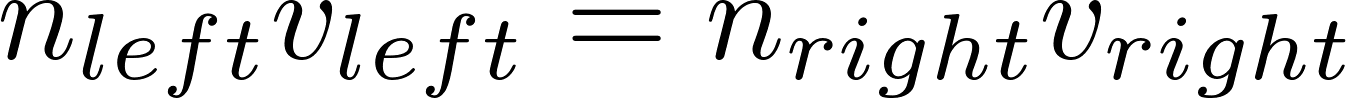 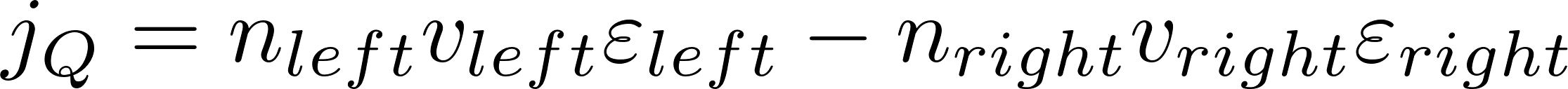 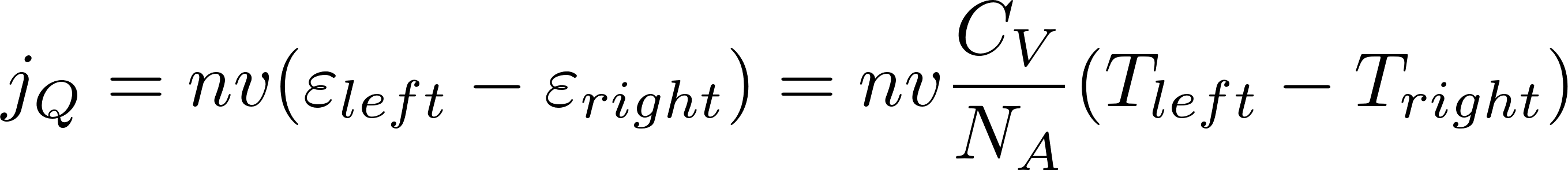 The two temperatures are the temperatures at two locations at a mean free path distance from each other
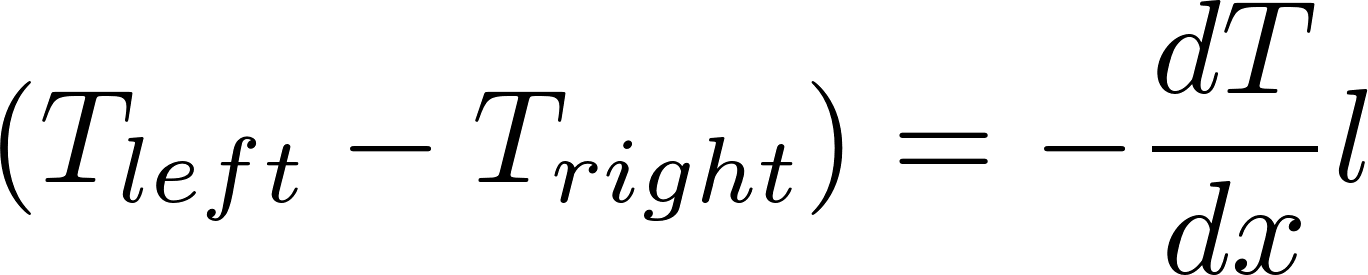 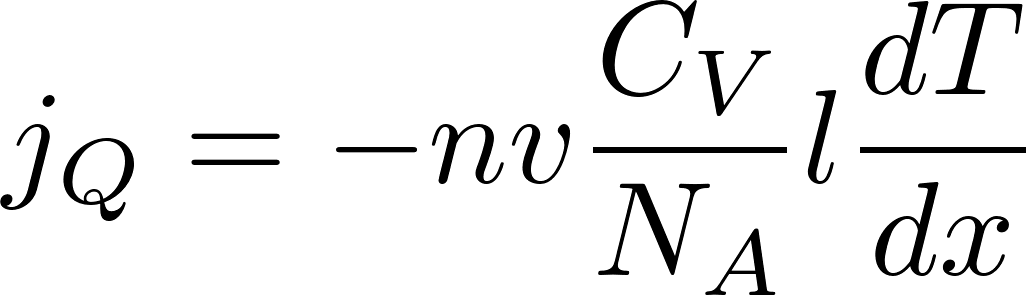 So the heat transfer coefficient is
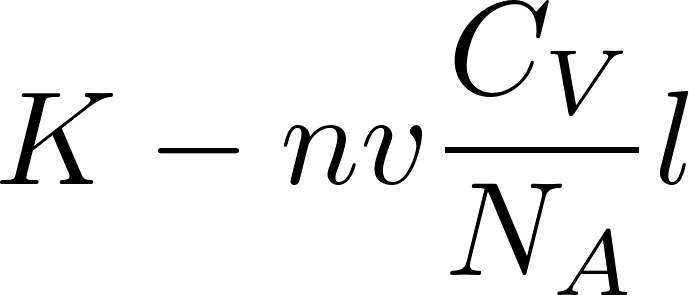 Note: everybody calls it “heat transfer coefficient” even if it better should be thermal energy transfer coefficient.
7